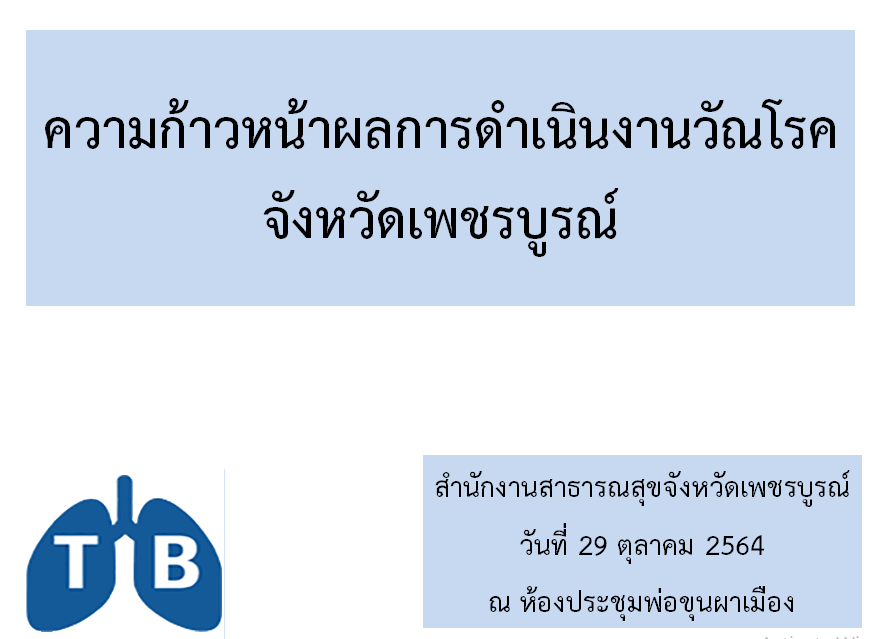 1
ผลการดำเนินงาน อัตราการค้นพบและขึ้นทะเบียนรักษาวัณโรครายใหม่และกลับเป็นซ้ำ 
(Treatment coverage) เขตสุขภาพที่ 2 ปี 2562-2564
เป้าหมาย ร้อยละ 85
2
ผลการดำเนินงาน อัตราการค้นพบและขึ้นทะเบียนรักษาวัณโรครายใหม่และกลับเป็นซ้ำ 
(Treatment coverage) จังหวัดเพชรบูรณ์ ปี 2564
3
ผลการดำเนินงาน อัตราผลสำเร็จการรักษาผู้ป่วยวัณโรคปอดรายใหม่ 
(Success rate) จังหวัดเพชรบูรณ์ ปี 2564
4
ผลรวมการคัดกรองกลุ่มเสี่ยงวัณโรค ด้วยการเอกซเรย์ แยกรายอำเภอ จังหวัดเพชรบูรณ์ ไตรมาส  1 – 4 ปี 2564
5
แนวทางการดำเนินงานแผนงานป้องกันควบคุมวัณโรค  ปี 2565
6
แนวทางการดำเนินงานแผนงานป้องกันควบคุมวัณโรค  ปี 2565
เป้าหมาย (Goals) อุบัติการณ์วัณโรคของเขตสุขภาพที่ 2 ลดลง
อัตราความครอบคลุมการค้นพบและขึ้นทะเบียนรักษาวัณโรครายใหม่และกลับเป็นซ้ำ               ≥ ร้อยละ 88
อัตราความครอบคลุมการค้นพบและขึ้นทะเบียนรักษาวัณโรคดื้อยา MDR/RR-TB ≥ ร้อยละ 70
อัตราผลสำเร็จการรักษาผู้ป่วยวัณโรคปอดรายใหม่ ≥ ร้อยละ 88
7
เป้าหมายการคัดกรองกลุ่มเสี่ยงสูงต่อวัณโรค 7 กลุ่มเสี่ยง
ผู้สัมผัสผู้ป่วยวัณโรคปอด ได้แก่ ผู้สัมผัสร่วมบ้าน และผู้สัมผัสใกล้ชิด
ผู้ต้องขัง ผู้อาศัยในสถานคุ้มครองและพัฒนา คนพิการ/สถานคุ้มครองคนไร้ที่พึ่ง
ผู้ติดเชื้อเอชไอวี
ผู้ป่วยโรคที่ทำให้ภูมิคุ้มกันลดลง ได้แก่ ผู้ป่วยDM ที่ควบคุมระดับน้ำตาลไม่ได้  (HbA1C ≥ 7 mg %), CKD, CA
ผู้สูงอายุมากกว่าหรือเท่ากับ 60 ปี ที่สูบบุหรี่ , COPD , DM ร่วม
ผู้ใช้สารเสพติด ติดสุราเรื้อรัง
บุคลากรสาธารณสุข
ประชากรข้ามชาติ
8
เป้าหมาย การค้นพบและขึ้นทะเบียนรักษาวัณโรครายใหม่และกลับเป็นซ้ำ 
(Treatment coverage) เขตสุขภาพที่ 2 ปี 2565
เป้าหมาย ร้อยละ 88
9
เป้าหมายการดำเนินงาน การค้นหาและขึ้นทะเบียนรักษาวัณโรครายใหม่และกลับเป็นซ้ำ 
(Treatment coverage)  จังหวัดเพชรบูรณ์ ปี 2565
เป้าหมาย ร้อยละ 88
10
Quick Win
เป้าหมาย ≥ ร้อยละ 88
11
เป้าหมาย การค้นพบและขึ้นทะเบียนรักษาวัณโรคดื้อยา MDR/RR-TB 
เขตสุขภาพที่ 2 ปี 2565
เป้าหมาย ≥ ร้อยละ 70
12
เป้าหมาย การค้นพบและขึ้นทะเบียนรักษาวัณโรคดื้อยา MDR/RR-TB 
จังหวัดเพชรบูรณ์ ปี 2565
เป้าหมาย ≥ ร้อยละ 70
**ค่าคาดประมาณ จำนวนผู้ป่วยวัณโรคดื้อยา MDR/RR-TB  3.6 ต่อแสนประชากร
13
Quick Win
เป้าหมาย ≥ ร้อยละ 70
14
Quick Win
เป้าหมาย ร้อยละ 90
15
วัณโรค : ตัวชี้วัดกระทรวงสาธารณสุข ปีงบประมาณ 2565
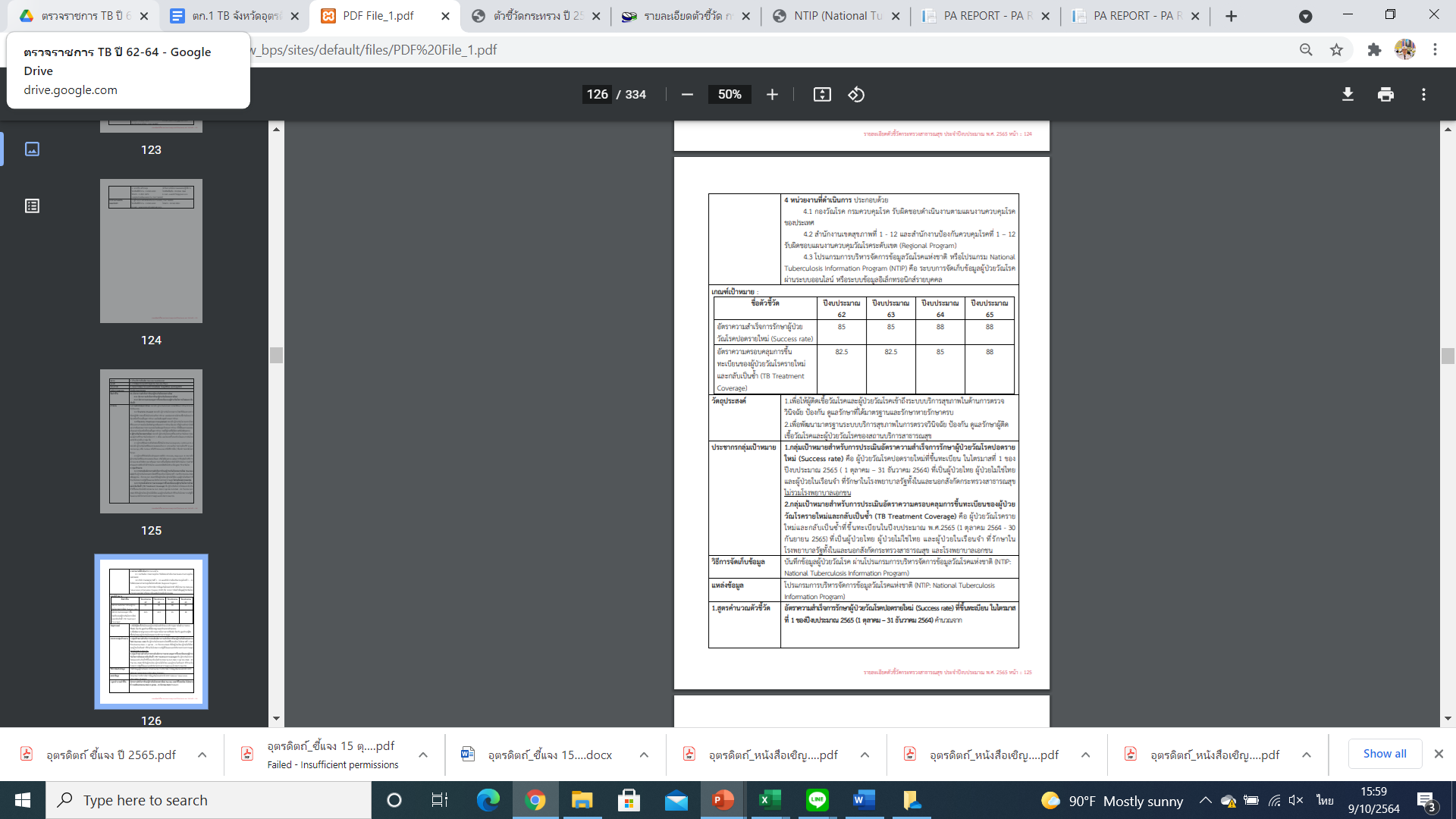 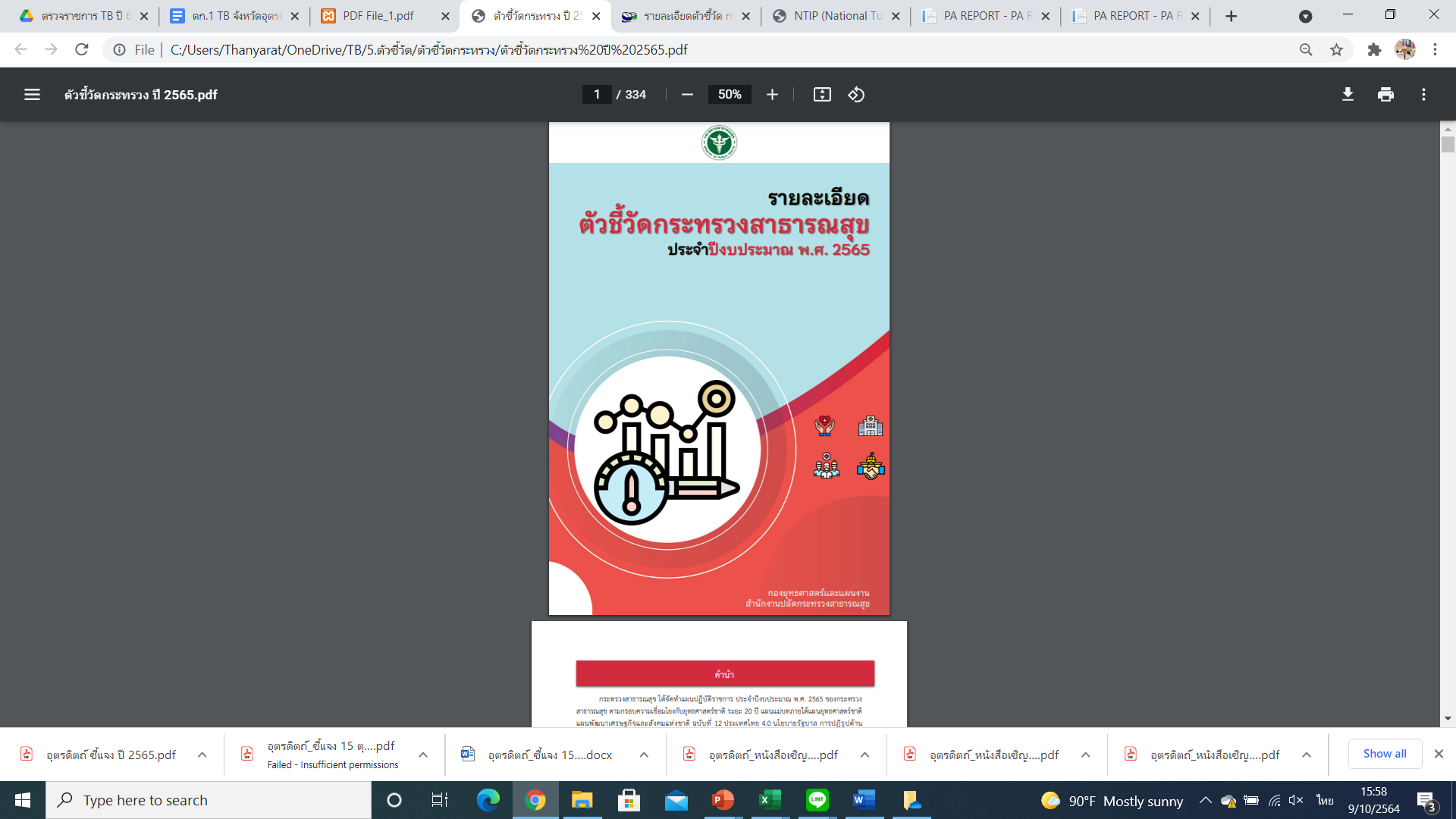 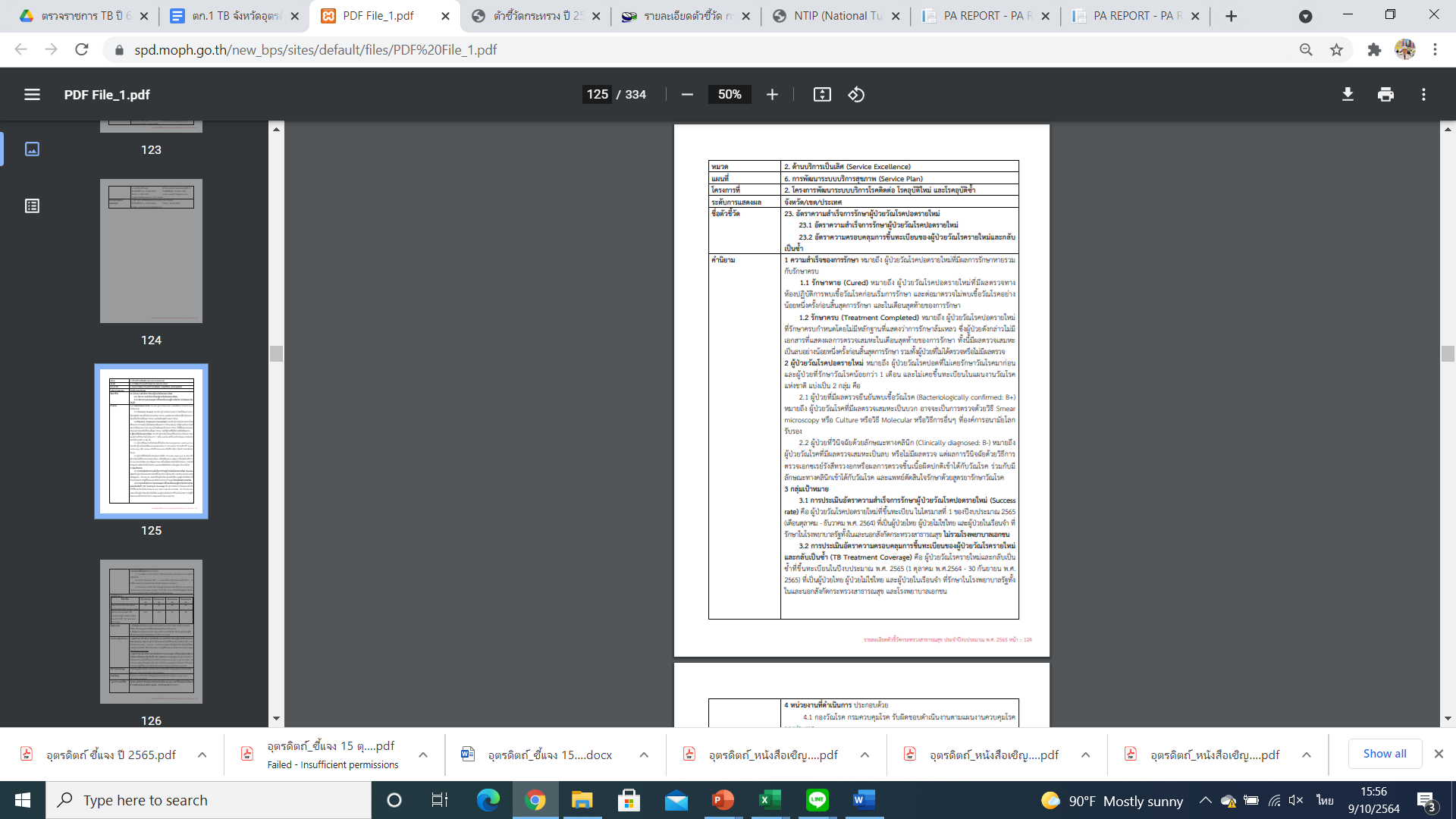 16
Quick Win
17
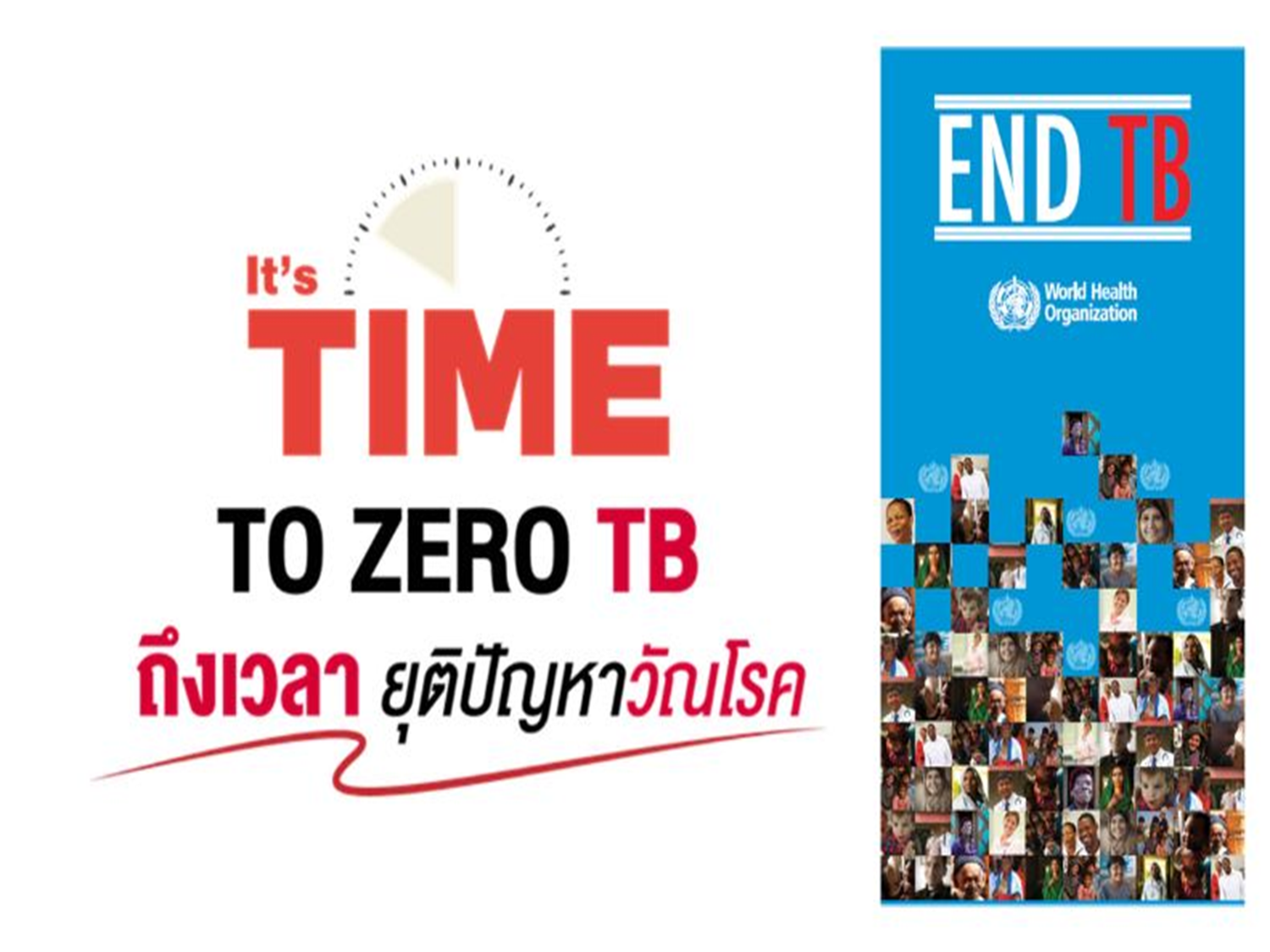 18